PERI-OPERATIVE FLUID MANAGEMENT IN THE SURGICAL PATIENT
DR. ZIPPORAH  GATHUYA
Paediatric Anaesthetist
Introduction
From the cowardice that dares not face new truth,
From the laziness that is contented with half truth,
From the arrogance that thinks it knows all truth,
Good Lord, deliver us. (Anonymous)
Introduction
Peri-operative fluid therapy has a direct bearing on outcome, and prescriptions should be tailored to the needs of the patient.
The goal of fluid therapy in the elective setting is to maintain the effective circulatory volume while avoiding interstitial fluid overload whenever possible
.
Normal Physiology
Varies with age, gender, body habitus
55% body weight in males
45% body weight in females
80% body weight in infants
Less in obese: fat contains little water
Normal Physiology
Intracellular water: 2/3 of TBW
Extracellular water: 1/3 TBW
-  Extravascular water: 3/4 of extracellular water
-  Intravascular water: 1/4 of extracellular water
Fluid and Electrolyte Regulation
Volume Regulation
Arginine-Vasopressin (Antidiuretic Hormone)
Renin/angiotensin/aldosterone system
Baroreceptors in carotid arteries and aorta
Stretch receptors in atrium and juxtaglomerular aparatus
Cortisol
Fluid and Electrolyte Regulation
Plasma Osmolality Regulation
Arginine-Vasopressin (ADH)
Central and Peripheral osmoreceptors
Sodium Concentration Regulation
Renin/angiotensin/aldosterone system
Macula Densa of JG apparatus
Trends in Perioperative Fluid Management
Before 1960’s – fluid restriction (Moore)
After 1960’s – fluid liberalization (Shires)
1970’s – invasive monitoring
1970’s - dopamine
1970’s – crystalloid/colloid controversy (TMTN)
1980’s – recognition of glucose risk (Lanier)
1980’s – cerebral effects of tonicity (Todd)
Present – red states (Arieff, Kehlet, Brandstrup) vs. blue states (Holte, Kehlet)
Fasting Peri-operatively
To decrease risk of aspiration
Maintain intravascular volume 
Increase patient and/or parent satisfaction

A lot of research has gone on in this area to determine appropriate duration of fasting.
Fasting guidelines also affect fluid balance and fluid treatments during and after surgery.
Fasting peri-operatively
Nearly all patients for elective surgery were admitted one or more days preoperatively, and the surgeon or anaesthetist wrote ‘NPO after midnight’ on the patient’s chart, irrespective of the scheduled time of surgery.
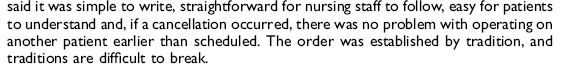 Fasting in children
Fasting guidelines
Perioperative Fluid Management
How much should we infuse? 
What fluids should we use?
How should we monitor fluid replacement?
General Anaesthesia
Produces vasodilation and some degree of myocardial contraction
Increased intrathoracic pressure from mechanical ventilation
Increased stress response to surgery

All these factors together may need increased fluid requirement.
What are the stakes?
Risks of inadequate resuscitation
Life-threatening
Nonfatal
Risks of excessive resuscitation
Life-threatening 
Nonfatal
Life-Threatening Consequences of Inadequate Resuscitation
Lactic acidosis
Acute renal failure
Multisystem organ failure
Life-Threatening Consequences of Excessive Fluid Resuscitation
Pulmonary edema
Cardiac failure
Nonfatal Consequences of Excessive Fluid Resuscitation
Peripheral edema
Periorbital edema
Impaired gut function
Impaired wound healing
Liberal vs. Restrictive Fluid Administration
Methods
48 ASA I-II patients undergoing laparoscopic cholecystectomy 
Randomized to 15 mL/kg (group 1) or 40 mL/kg (group 2) intraoperative LRS
Primary outcome variables: 
Pulmonary function (spirometry)
Exercise capacity (submaximal treadmill test)
Cardiovascular hormonal responses
Balance function, pain, nausea and vomiting, recovery, and hospital stay
Holte K et al., Annals of Surgery 2004;240:892
Liberal vs. Restrictive Fluid Administration
Holte K et al., Annals of Surgery 2004;240:892
Preoperative Evaluationof Fluid Status
Factors to Assess:
mental status
h/o intake and output
blood pressure: supine and standing
heart rate
skin turgor
urinary output
serum electrolytes/osmolarity
Perioperative Fluid Requirements
The following factors must be taken into account:
Maintenance fluid requirements
NPO and other deficits: NG suction, bowel prep
Third space losses
Replacement of blood loss
Special additional losses
Insensible losses such as evaporation of water from respiratory tract, sweat, feces, urinary excretion occurs continually.
Adults: approximately 1.5 ml/kg/hr
Third Space Losses
Isotonic transfer of ECF from functional body fluid compartments to non-functional compartments.
Depends on location and duration of surgical procedure, amount of tissue trauma, ambient temperature, room ventilation.
Severe surgical trauma: 8-10 ml/kg/hr (or more)
What fluids should we use?
Crystalloids
Lactated Ringer’s solution
0.9% saline
Colloids
Albumin
Synthetic colloids
Hypertonic fluids
Crystalloids
Combination of water and electrolytes
-  Balanced salt solution: electrolyte composition and osmolality similar to plasma; example: lactated Ringer’s, Plasmlyte, Normosol.
-  Hypotonic salt solution: electrolyte composition lower than that of plasma; example: D5W.
Crystalloids
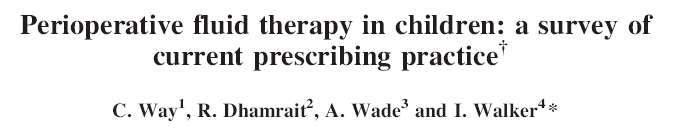 Children are at an increased risk of iatrogenic hyponatremia due to administration of hypotonic fluids.
Half strength darrows, 5%Dextrose
Hypotonic Fuids
Been shown to lead to hyponatremia
Can lead to edema, the worst being cerebral and gut
Hypoglycemia is not as common as previously thought
No need for >1% dextrose solutions
Saline Infusion Produces Dose-Dependent Hyperchloremic Acidosis
McFarlane et al.  Anaesthesia 1994;49:779
Scheingraber et al.  Anesthesiology 1999;90:1265
Waters et al.  Anesthesiology 2000;93:1184
Rehm et al.  Anesthesiology 2000;93:1174
Liskaser et al.  Anesthesiology 2000;93:1170
Colloids
Fluids containing molecules sufficiently large enough to prevent transfer across capillary membranes.
Solutions stay in the space into which they are infused.
Examples: hetastarch (Hespan), albumin, dextran.
Clinical Evaluation of Fluid Replacement
1. Urine Output: at least 1.0 ml/kg/hr
2. Vital Signs:  BP and HR normal (How is the patient doing?)
3. Physical Assessment:  Skin and mucous membranes no dry; no thirst in an awake patient
4. Invasive monitoring;  CVP or PCWP may be used as a        guide
5. Laboratory tests:  periodic monitoring of hemoglobin and hematocrit
6. Filling pressures, Gastric pHi,Transthoracic or transeophageal echo, Goal-directed Rx
Goal-directed Fluid Therapy
Theory: 
Subtle deficits not readily recognized, but may be avoided by increasing a specific hemodynamic variable to a predetermined goal. 
Three proposed goals
Central venous oxyhemoglobin saturation (in septic patients in ER)
Systemic oxygen delivery of 600 mL/min/m2 (Systemic oxygen delivery = arterial oxygen content × cardiac index)
Corrected flow time (FTc) exceeding 0.40 sec. (Correlates with preload)
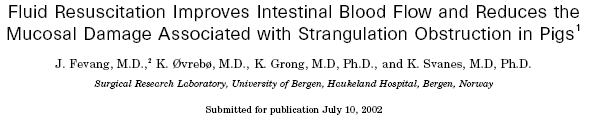 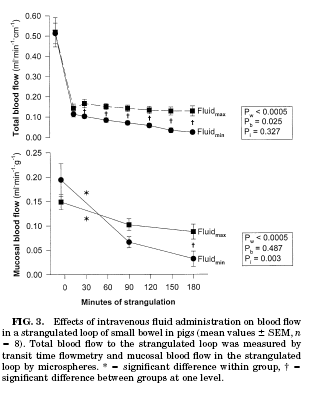 If a surgeon decides to give a patient with intestinal obstruction a trial of conservative treatment, intravenous fluid should be given in amounts sufficient to maintain normal arterial pressure and urine output.
Special Note
Bowel preparations with osmotic purgatives
Especially for late admissions which necessitate bowel prep followed by fluid restrictions
Concurrent disease states especially renal, diabetes, cardiovascular illnesses
Summary
Fluid therapy is critically important during the perioperative period.
The most important goal is to maintain hemodynamic stability and protect vital organs from hypoperfusion (heart, liver, brain, kidneys).
All sources of fluid losses must be accounted for.
Good fluid management goes a long way toward preventing problems.
How much should we infuse?
Certainly enough, but too much is clearly as bad
What fluids should we use?
Less crystalloid (especially in colon surgery)
Colloid solutions part of strategies that improve outcome
How should we monitor fluid replacement?
Newer monitors promise better, less hazardous evaluation
POST-OPERATIVE FLUIDS
Oral intake should be encouraged as soon as it is possible
The principles are the same
How much should we give
What fluids and what rate
CONCLUSION